DU  LUNDI  25  AU  VENDREDI  29 AVRIL 2016

10H -16H
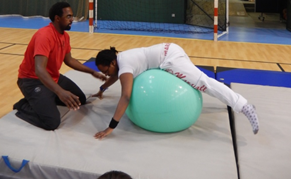 STAGE  DE  SPORT ADAPTE

MULTISPORT
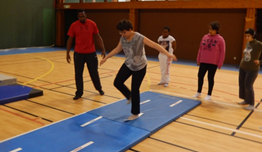 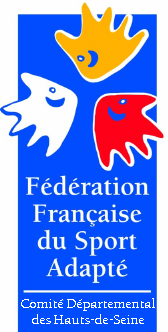 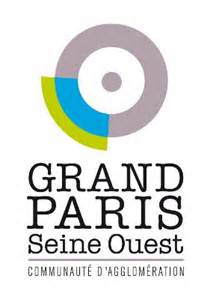 COMPLEXE  SPORTIF MARCEL  BEC
 ROUTE DU PAVILLON DE L’ABBE  
92190 MEUDON